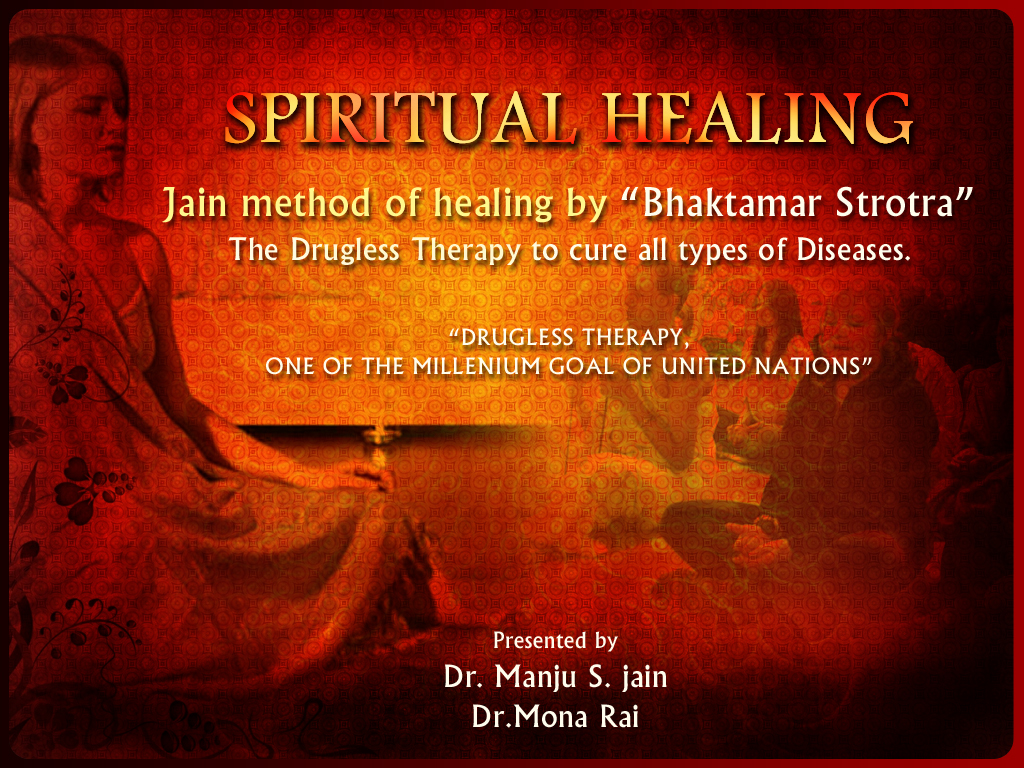 CANCER
Definition: Tissue consisting of a heterogeneous population of cells that differ in biological characteristics and potential for self renewal. (Reya et al, 2001)

An abnormal mass of tissue the growth of which exceeds and is uncoordinated with that of normal tissues and persist in the same extensive manner after cessation of which evoked the change. (Robbins 7th edition)
EPIDEMIOLOGY
India (2004 ICMR) no. of cases diagnosed:
MALE
FEMALE
4,56,232
515354
No. of death due to cancer :
MALE
FEMALE
4,28,525
3,90,809
New cases diagnosed in US : 16,90,000
No. of death : 5,77,000
TREATMENT
Radiotherapy
Chemotherapy
Surgery
Complementary and alternative medicine (CAM)
Palliative therapy
Positive-ness by Chanting
Causes secretion of Melatonin which gives message of well-being to the body.
Chanting starts and accelerates the secretion of some stimulants which intern through hormones protects the cell from free radicals (ROS) reactive oxygen substances.
Possibly it may boost immune system to correct the cancerous cells to normal.
Recitation also inhibits cancerous cell metabolism there by production of poisonous protein substance gradually becomes less and lesser.
Comparative Study of Patients with Chanting-Study Group of 20
Patients without chanting-control group is being carried out.
Four parameters are studied :-
Quality of life-objective
Quality of life questionnaire was filled on date of start of chanting-17th July 2014.
Then again it was answered by patients after 21 days on 7th August 2014 so the difference of total of QOL between two dates showed significant improvement +14 was result achieved on an average.
PALLIATIVE CARE IN TERMINALLY ILL CANCER PATIENTS IN SNEHACHAL: Best cases Vs. Worst Case: Scenario reports.
COMPLIMENTARY AND ALTERNATIVE MEDICINE
The worldwide use of Complementary and Alternative Medicine(CAM) has grown considerably in the past 20 yrs.

According to WHO in 2013, it is extremely important to create conditions for the correct and  appropriate use of CAM which if used correctly can contribute to the protection and enhancement of citizen’s health and wellbeing.
COMPLIMENTARY AND ALTERNATIVE THERAPY
Healing
Acupuncture
Hypnosis
Meditation
Aroma therapy
Herbal-Chinese and Ayurveda
Homeopathy
Reflexology
SPIRITUAL HEALING
It is a drugless therapy to cure all types of diseases.


Jain method of healing by 
“Bhaktamar Strotra”
BHAKTAMAR STOTRA
Bhaktamar Stotra is composed by Acharaya Maantungaji has a very high place of pride in Jain holy literature.

Devotee Maantungacharaya while reciting the attributes of the vulnerable detached Lord Adinath in this devotional poetic Stotra expressed the desire to become like him.
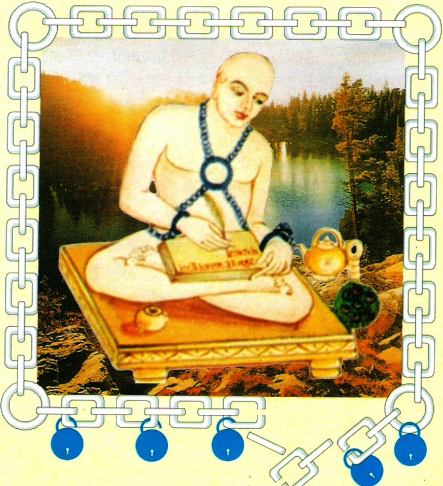 Acharya Maantungaji Maharaj
Prof. Herman Jacobi (Dr. Phil.) from Germany had quoted in 1875, “ Among the almost numberless productions of the ecclesiastical muse Maantunga’s Bhaktamar Stotra has held during many centuries, the foremost rank by the unanimous consensus of the Jainas. And, it fully deserves its great popularity by its religious pathos and the beauty of diction… Acharya Maantunga writes in the flowery style of classical Sanskrit poetry. Besides being a work of devotion, the Bhatamar Stotra has also the character of a prayer for the help in the dangers and trials under which men suffer. It is the perhaps this particular trait which greatly endeared the Bhaktamar Stotra to the heart of faithful”.
GOAL OF THE THERAPY
Improve quality of life

To relieve pain & other symptoms

To boost up the moral

To alter the emotional attributes of disorder
PLAN OF WORK
Selection of patient

The patient reporting to O.P.D. in various hospitals

Patient admitted in hospital or taken up in hospital.
INCLUSION CRITERIA
EXCLUSION CRITERIA
Cancer

Diabetes

Hypertension

Tuberculosis
Person having no faith in system of spiritual healing
TOOLS TO ACHIEVE OBJECTIVE
Patient selection 
Consent of attending physician.
The patient counseling & evaluation of attitude
Disease evaluation 
Treatment given – current status
Description of disease 
 Doctor’s remark on prognosis of patient
CONSTANTLY CHANTING 45TH SHLOKA
If we chant all the shlokas , continuity does not remain. 45 th shloka relates to incurable disease
ASADHYAROGA NIWARAKA YANTRA-45
Udbhuta bhishana jalodara bhara bhugnah,
shochyam dasha mupagatas chuta jivitasha I  
Twat pada pankaja rajomrita digdha deha 
Martya bhavanti dhvaja tulya rupa  II45 II
MEANING OF SHLOKA NO.45
Person who is suffering from dreadful disease,  prognosis of disease by Doctors is very poor - ascites, a type of cancer -
	eg. -  liver, stomach, breast, ovary, spillage in which stomach bloats up, morbid condition with family members loosing hope of life, attain good health and becomes like cupid  by chanting shloka and applying holy water of yantra.
SCIENTIFIC ANALYSIS OF MANTRA
Music or sound therapy

 Tranquility state
SOUND THERAPY
Everything has particular vibratory frequency .Every thought every word and every emotion.

Realizing this fact ,that SOUND is the most powerful element .

Our ancient sages developed the science of MUSIC or SOUND Therapy, called bio waves or mantra .collection of  MANTRA  is called  STOTRA.
AT PHYSICAL LEVEL
Sound works with movement of tongue.

Hard palate forms 84 meridian points 

Pronouncing  MANTRA stimulates these meridian points which stimulates HYPOTHALAMUS  to secrete neurotransmission fluids 

Sound vibrations also received by the ear
AT PHYSICAL LEVEL
Electric signal
Ear
Sound Vibration
Acoustic Bar
Acoustic Nerve
Frontal Lobe
Lift his Spirit up
Bring Back beautiful movement
Make him deliriously happy
Sensation of energy flow head from  base
Various parts of Body
TRANQUILITY – STATE OF PEACE
Stress  
Stimulates Para ventricular nucleus of HYPOTHALAMUS that causes release of CRF (Corticotrophin release factor)
CRF affects Limbic system & stressful behavior & sympathetic  activation occurs.
When it reaches to peak then excess runs downs through median eminence to pituitary gland to release ACTH
ACTH
ACTH will act on Adrenal cortex to  release corticosteroids

When corticosteroids attain sufficient level then it stops secretion of CRF through FEEDBACK mechanism.

Stress response is stopped.
Tranquility – No response to internal or external  stressful stimuli.
It means no CRF. Why &  how CRF is not released ?
HYPOTHALAMUS has AN which cause release of GNRH at limbic system and has antagonistic behavioral effects of CRF. This is extra endocrine effect of GNRH.
Chanting of Mantra & meditation prevents thought  process in mind & activates AN moreover  GNRH inhibit release of CRF & hence no stress.
CASE STUDY
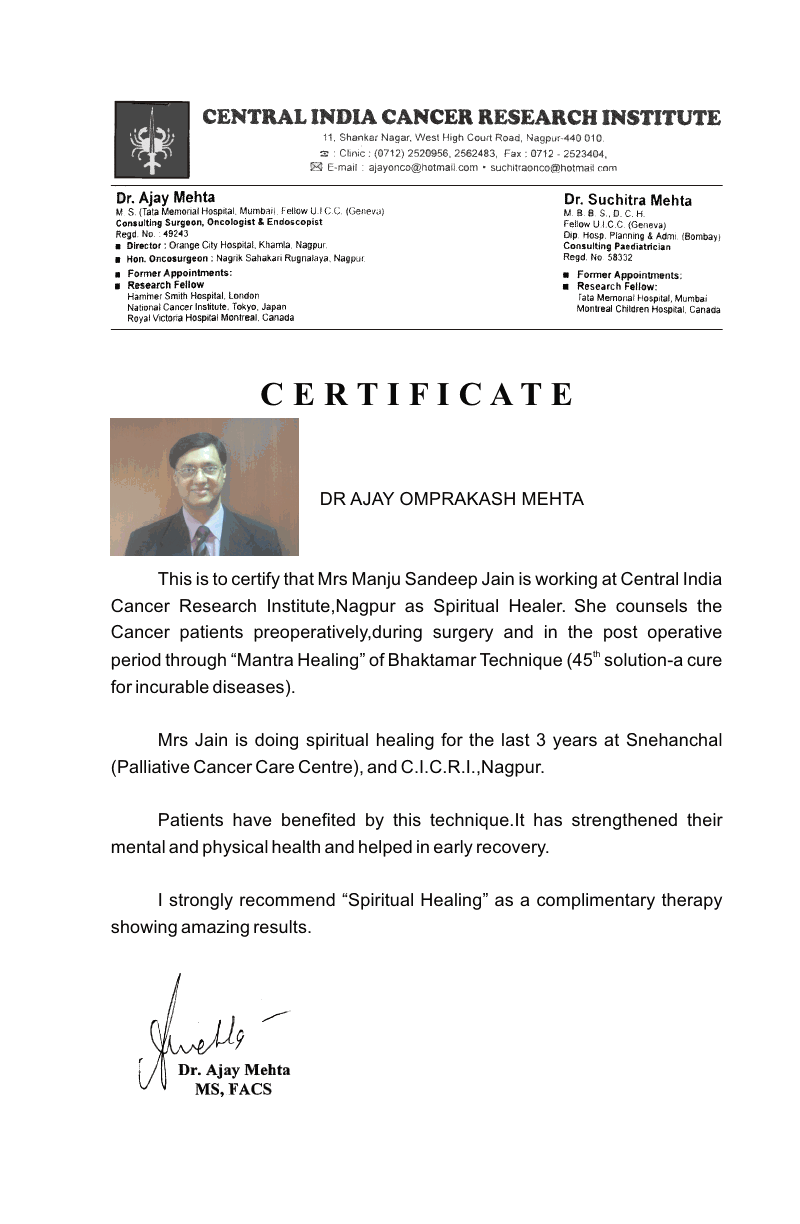 Celebrated Rose day with patient along with Director Dr. Chaudhari
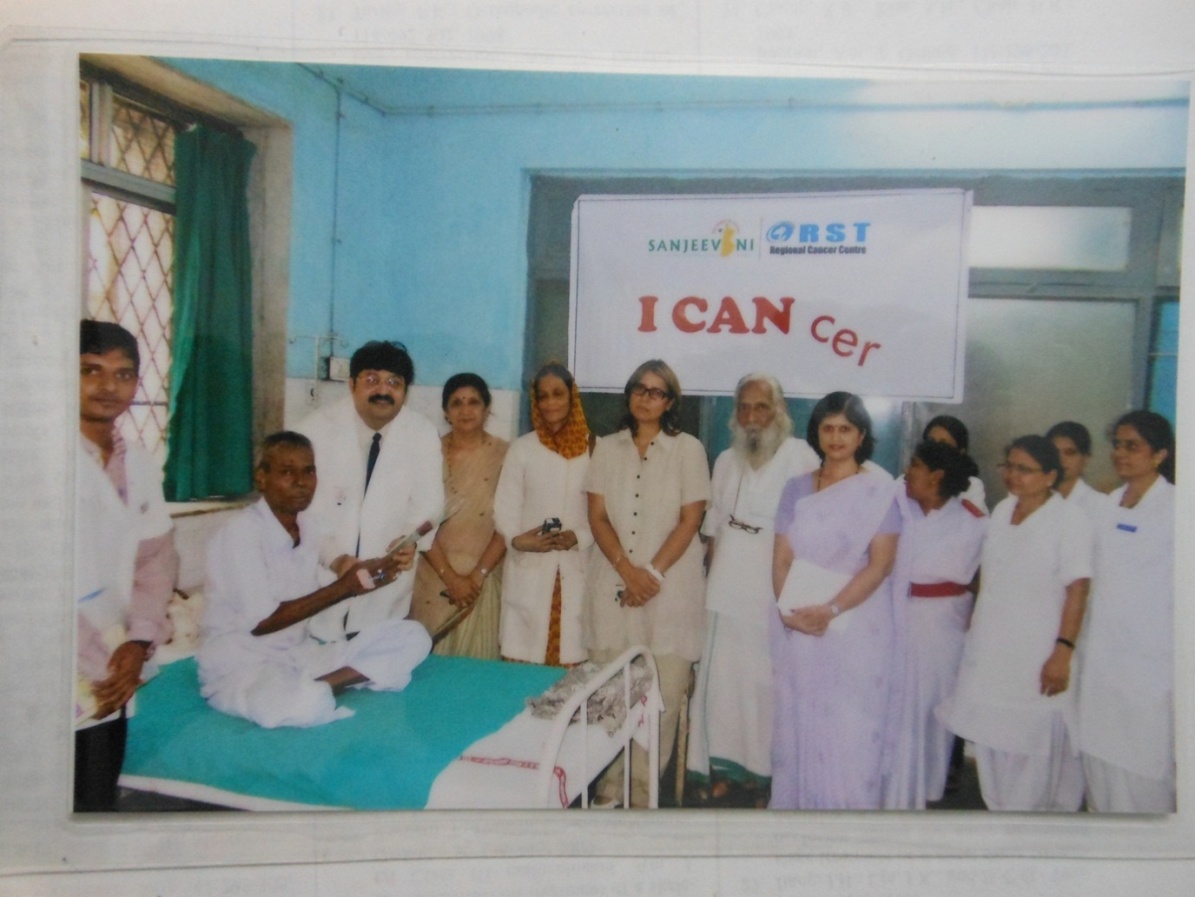 REGIONAL CANCER HOSPITAL NAGPUR  (MAHARASHTRA)
Two cases were operated at central  Cancer Institute for Mandible Surgery.
One was 71 years old who was doing mantra chanting of 45th Shloka of Bhaktamar and other was given only surgery, he was 38 years old.
Results:
	The patient who was chanting mantra was shifted from ICCU the very next day, did not require chemotherapy and was discharged within a week and his ryles tube also to be removed within four days of discharge .

“This is the power of Bhaktamar Stotra.”

Dr. Ajay Mehta ,Oncologist says he has recovered within 15 days, which would otherwise require three months.
Dr. Ajay Mehta ,Oncologist says he has recovered within 15 days, which would otherwise require three months. 

“This is the power of Bhaktamar Stotra.”
Patient is reading 45 th shloka of BHAKTAMAR STOTRA
An 0ral cancer patient before surgery
Chanting of Mantra during Mandible surgery
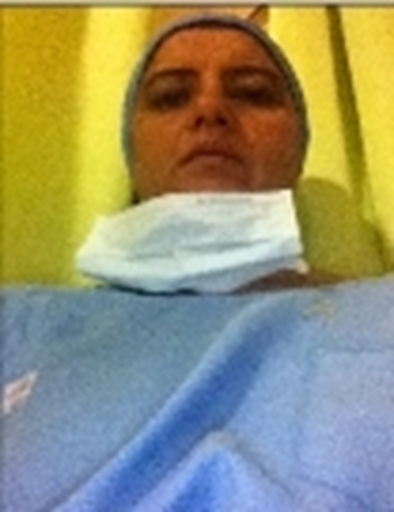 Dr. Ajay Mehta during surgery
Dr.  Manju  Jain  Chanting  Baktammar
Surgery successful
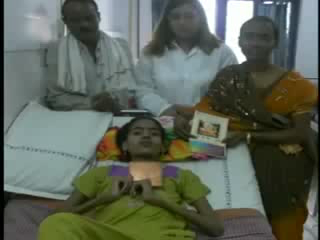 THANK YOU